Рязанский некрополь 
Лазаревское кладбище



Юлия Орлова
Формирование Рязанского некрополя: история создания и разрушения Лазаревского кладбища

Лазаревское кладбище: представители разных социальных слоев и профессиональных групп

Сохранившиеся еврейские надгробия 

Воинские захоронения. Уничтожение воинского некрополя погибших в Первой Мировой войне 

Литература по теме
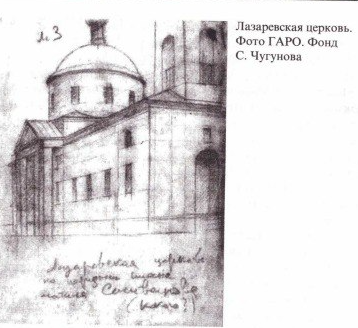